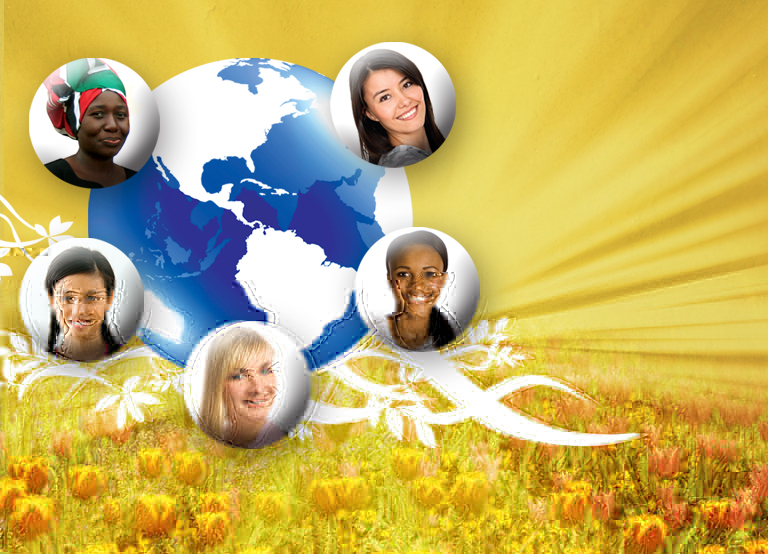 ЕВАНГЕЛИЗМ для КАЖДОГО
Генеральная Конференция
Отдел Женского служения РУКОВОДСТВО ПО ЕВАНГЕЛЬСКОЙ РАБОТЕ
Обучающая Программа
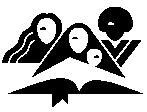 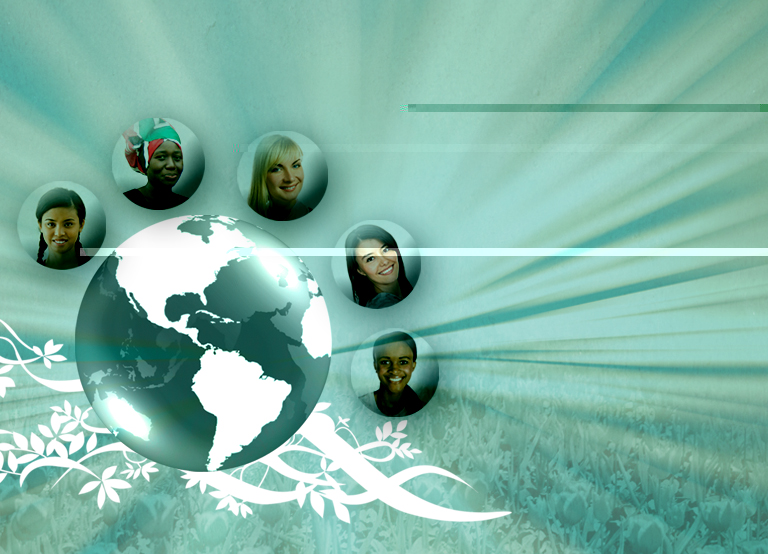 ЕВАНГЕЛИЗМ ДЛЯ КАЖДОГО
Глава 10 Евангельскиевстречи II:
Обучение          и комитеты
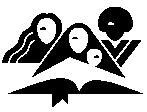 Генеральная Конференция
Отдел Женского служения
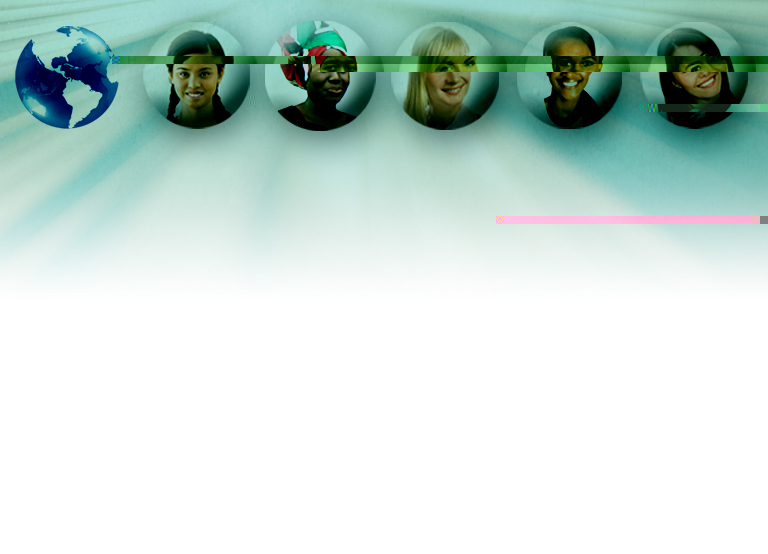 Один работник, обученный и подготовленный для служения и пребывающий под водительством Духа Христа, совершит значительно больше, чем десять работников, не обладающих достаточными познаниями и слабых в вере.
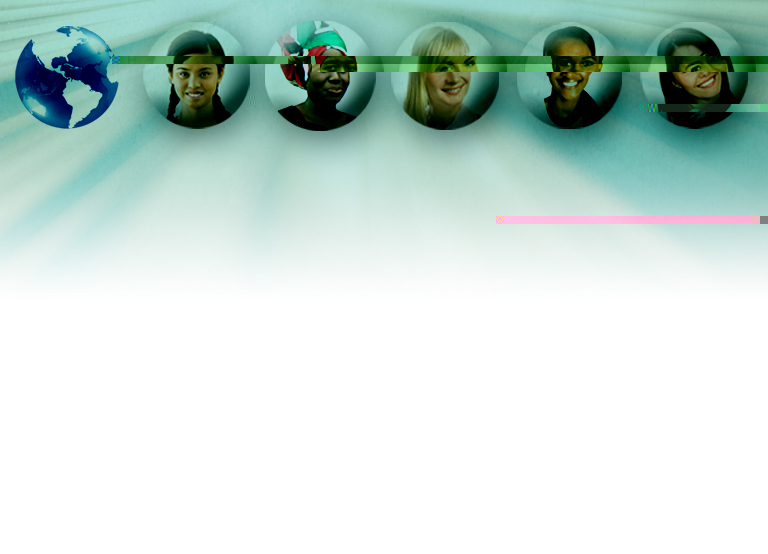 Один человек, действующий в согласии      с наставлениями Божьими и в единении  со своими собратьями, принесет больше пользы, чем десять, не осознавших необходимости полагаться на Бога            и действовать в согласии с общим планом работы. (Ревью энд Геральд, 1888, 29 мая).   – Евангелизм, стр. ориг. 109.
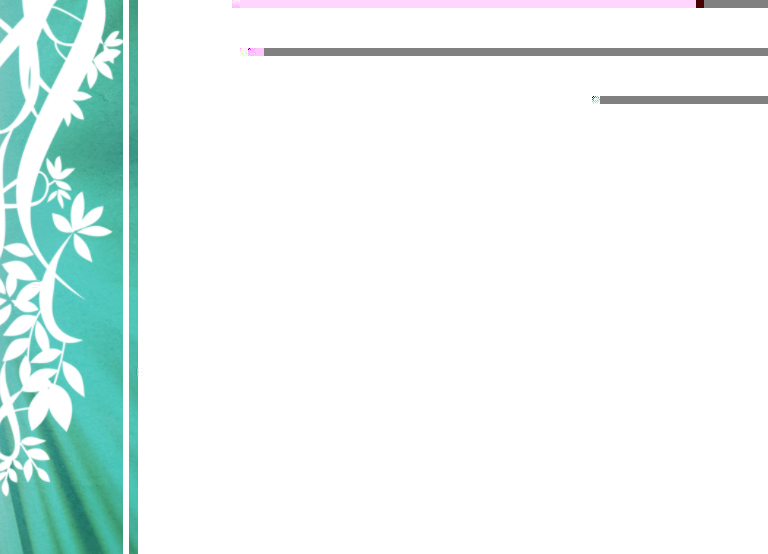 Обучение членов церкви
Почти все, кто будет принимать участие в программе, получат пользу, пройдя обучение, когда опытный в служении человек будет наставлять новичков. Вы можете проводить подготовку членов церкви  во время субботней школы, второй части служения или молитвенного собрания, когда вместе собрано большое количество членов церкви.
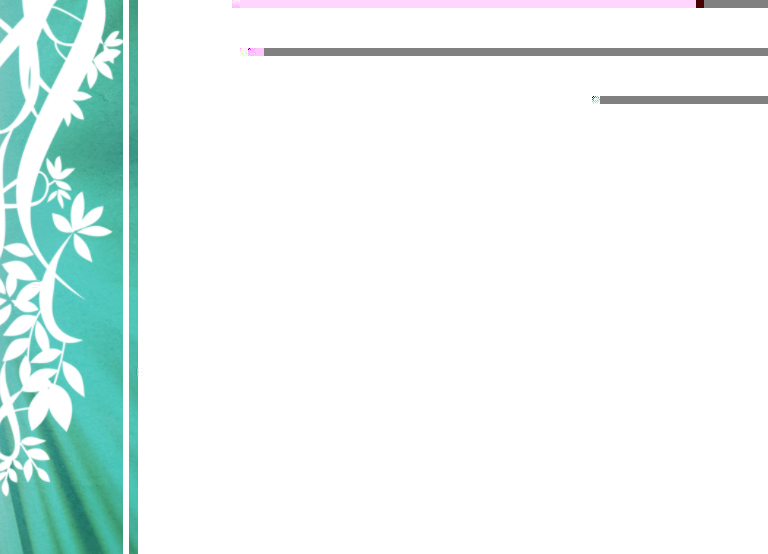 Молитвенное служение играет важную роль в подготовке членов церкви и в работе с ними. Один раз в неделю проводите молитвенную встречу со всеми рядовыми членами церкви, которые будут помогать       на программе, включая тех, кто будет отвечать за организацию парковки и занятия с детьми. 

Удивительно, но один из самых важных факторов, который поможет вам улучшить ваше собственное служение и поможет             в подготовке других людей к служению,      это тщательная оценка работы                    в конце проведения любых общественных мероприятий или программ.
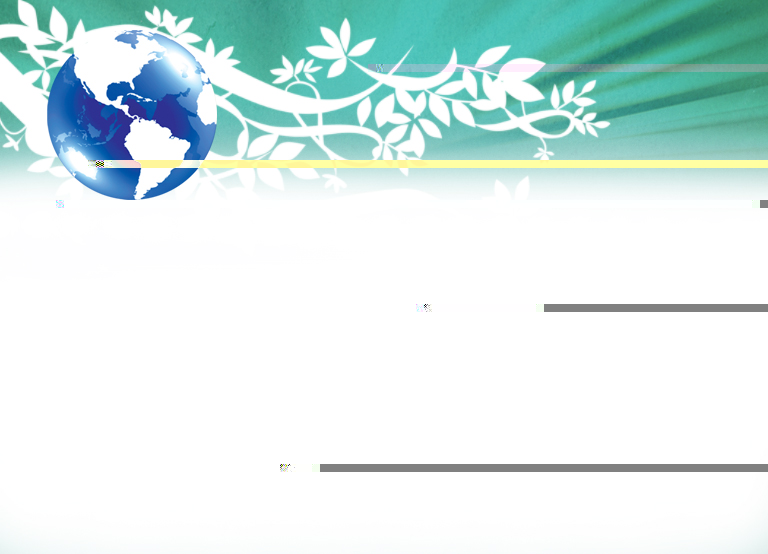 Форма оценки программы (см. Приложение M) содержит много деталей, но благодаря этому, она поможет вам узнать, насколько хорошо прошла программа, если каждый ответит на вопросы честно и серьезно.        Вам необходимо будет адаптировать форму оценки согласно виду мероприятия, которое вы проводили. Последние три вопроса могут использоваться по отдельности для оценки почти любого мероприятия.
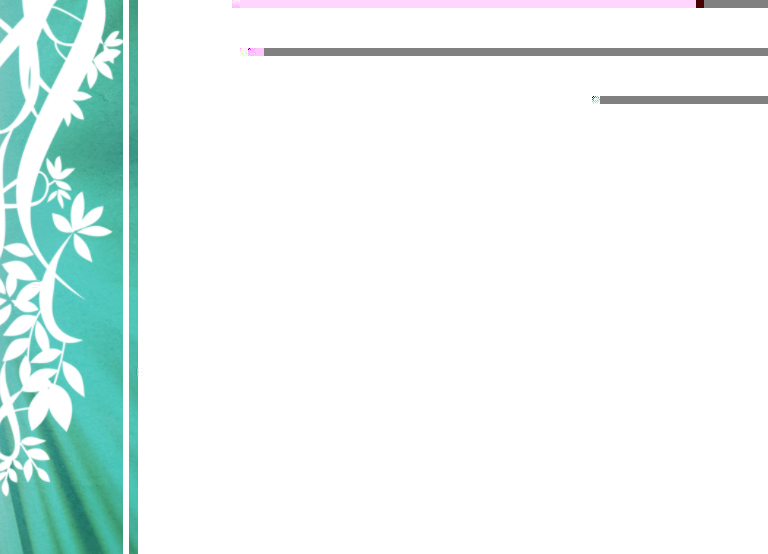 Организация комитетов
Существует две причины,             по которым необходимо организовать комитеты                по планированию и проведению евангельской кампании.
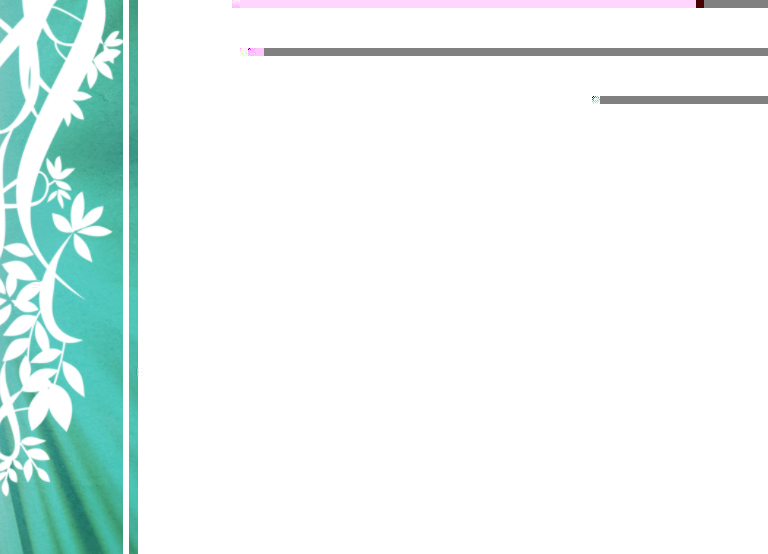 Во-первых, благодаря участию            в комитетах, больше людей принимают участие в организации евангельской кампании.
 
Во-вторых, таким образом, члены комитета будут чувствовать себя причастными к проведению встреч  и с большей вероятностью станут посещать программу и пригласят своих друзей и соседей.
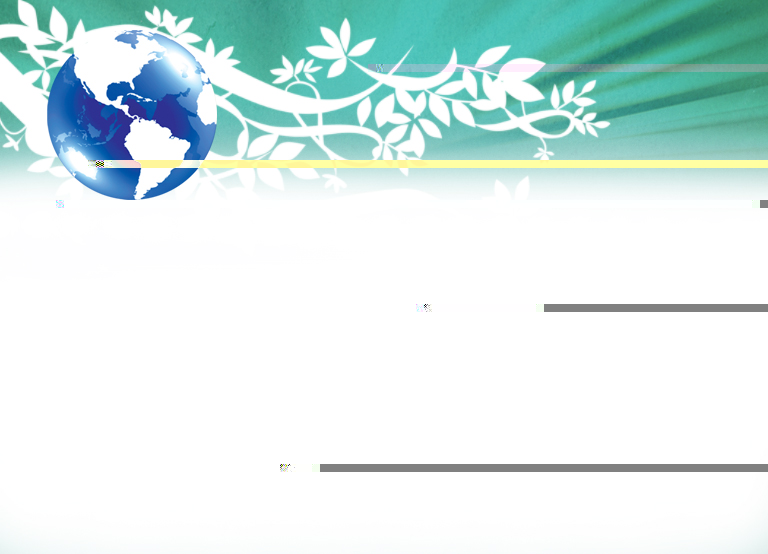 После того, как вы составите общий план и линию программы, вы можете организовать различные комитеты для организации работы                         в зависимости от ваших нужд.              В список важных комитетов входят следующие:
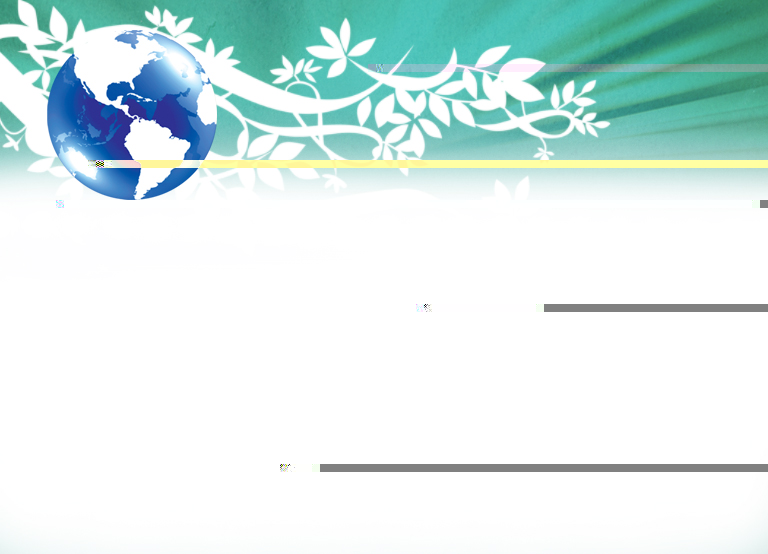 Руководящий Комитет
В данный комитет входят руководители всех комитетов. Они координируют проведение всех мероприятий, чтобы все происходило согласно утвержденного расписания как до начала, так    и во время кампании. Члены этого комитета должны встречаться регулярно и руководитель каждого подкомитета должен представлять             на этих встречах отчет о том, как продвигается работа в его сфере.
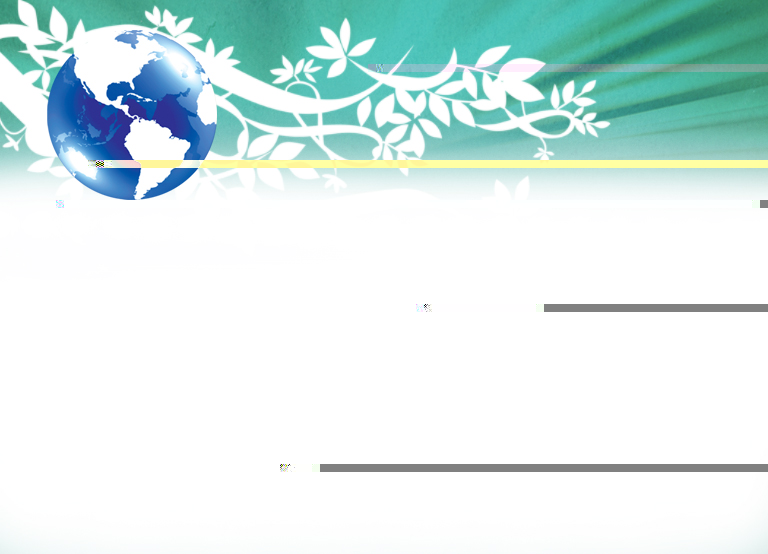 Молитвенный комитет
Данный комитет занимается организацией молитвенного служения в церкви перед началом,        во время проведения и после завершения программы. (См. также раздел «Подготовительные встречи                и молитвенные группы» во 2 главе.) Вам нужно знать, что это служение - самое важное поручение во время проведения программы. Благодаря молитве можно достичь гораздо больших результатов.
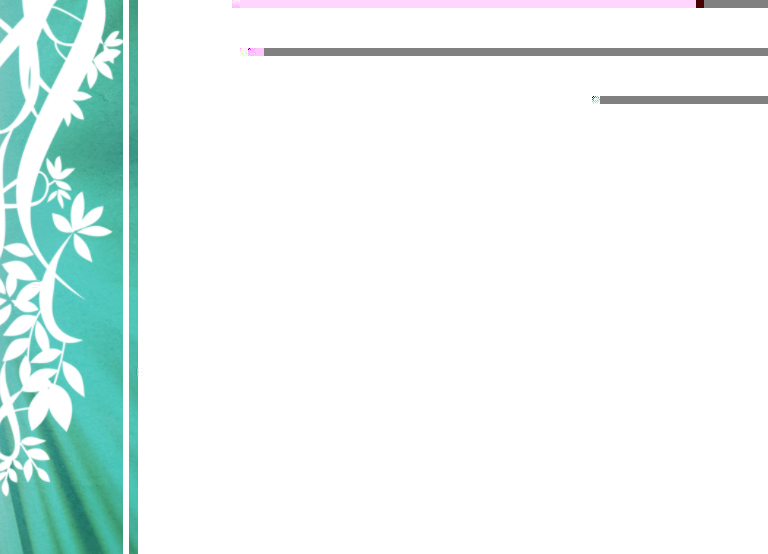 Постарайтесь найти возможности для того, чтобы о проведении программы молились больше. В служение молитвенного комитета могут входить следующие инициативы:
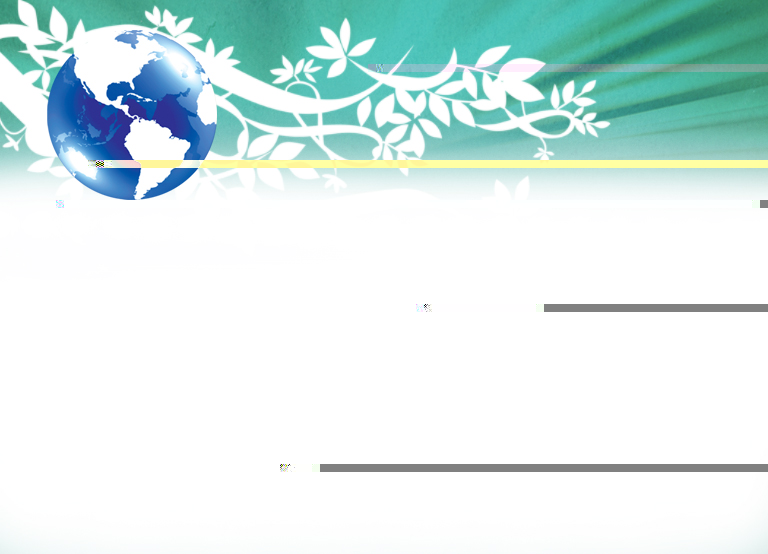 Проведение программы «Воины молитвы».       В Божьей армии воины молитвы это «ударные части». Мы знаем, что все христиане совершают молитвы, но воины молитвы обладают особенными навыками.
Проведение встречи участников программы «Воины молитвы» каждую субботу в течение    10 минут сразу же после служения в церкви
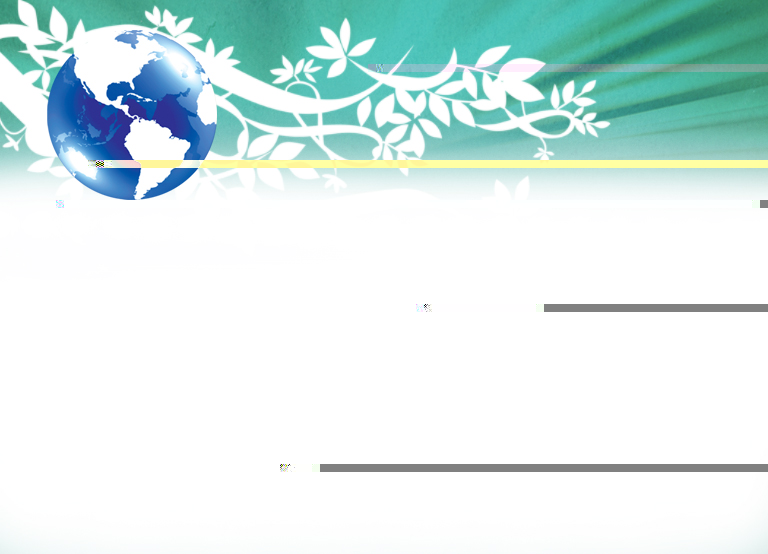 Организация и руководство программой молитвенных прогулок перед началом программы (См. раздел, посвященный молитвенным прогулкам в разделе «Подготовительные встречи и молитвенные группы»).
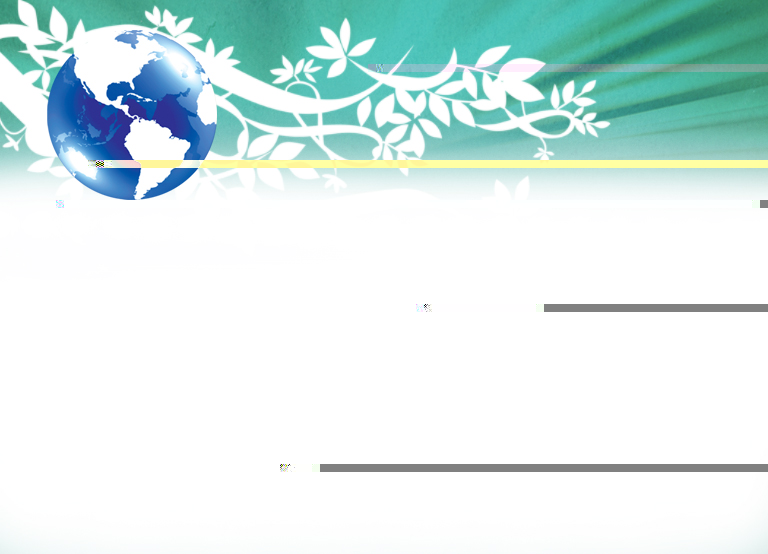 Ответственность за распространение информации о молитвенных собраниях и приглашение членов церкви к служению молитвы и посвящения перед началом евангельской кампании. 
Выделите комнату или часть какого-то помещения в здании церкви или рядом с ним для того, чтобы организовать молитвенную комнату для молитв     во время программы.
Приглашение членов церкви к молитве во время проведения кампании.
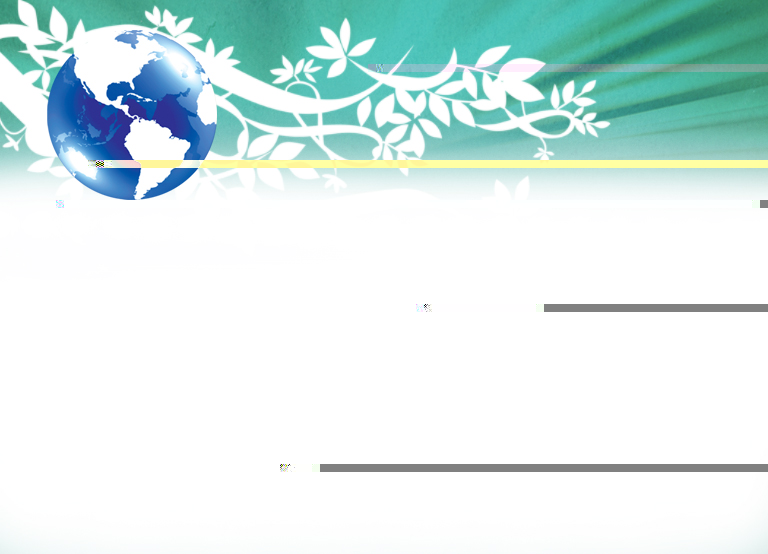 Комитет по организации детской программы
Этот комитет несет ответственность                   за организацию специальной ежевечерней программы для детей в возрасте                        от 4 до 10 лет.
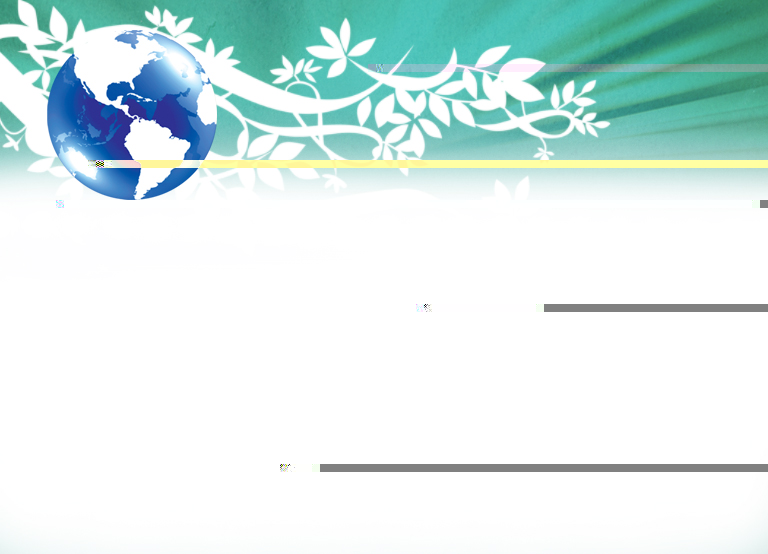 Комитет, ответственный  за украшение помещения
Этот комитет несет ответственность за все украшения в зале и других помещениях, которые будут использоваться во время программы, включая туалетные комнаты.         В комитет должны входить люди, обладающие художественными талантами.
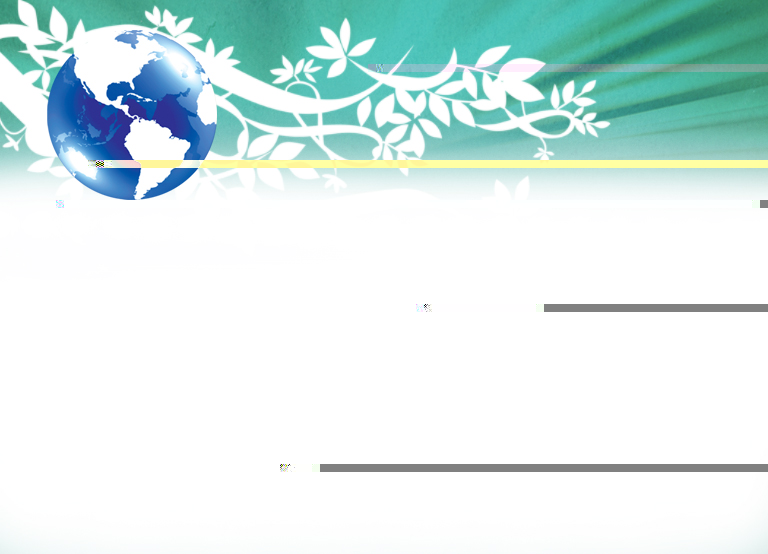 Ответственные за питание
Этот комитет несет ответственность за питание работников, обслуживающих встречу,          если решение об этом было принято заранее,           а также за организацию субботних совместных обедов в субботу  после представления           на евангельской программе темы                        о соблюдении субботы.
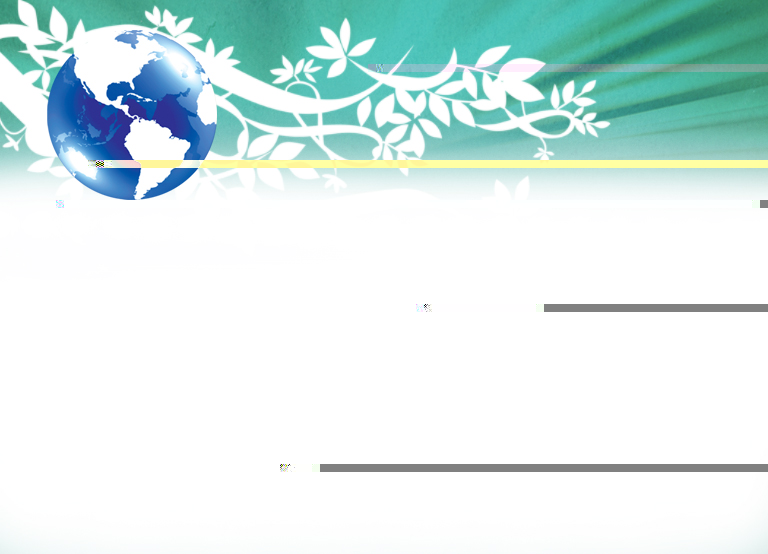 Комитет по наставничеству новых членов церкви
Этот комитет будет заниматься планированием последующих мероприятий для новых членов церкви, которые будут проводиться после завершения евангельской программы. Наставление новых членов церкви также важно, как и крещение, чтобы помочь им стать утвержденными в вере, свидетельствующими о Боге адвентистами. (См. главу 14, «Наставничество для новообращенных»)
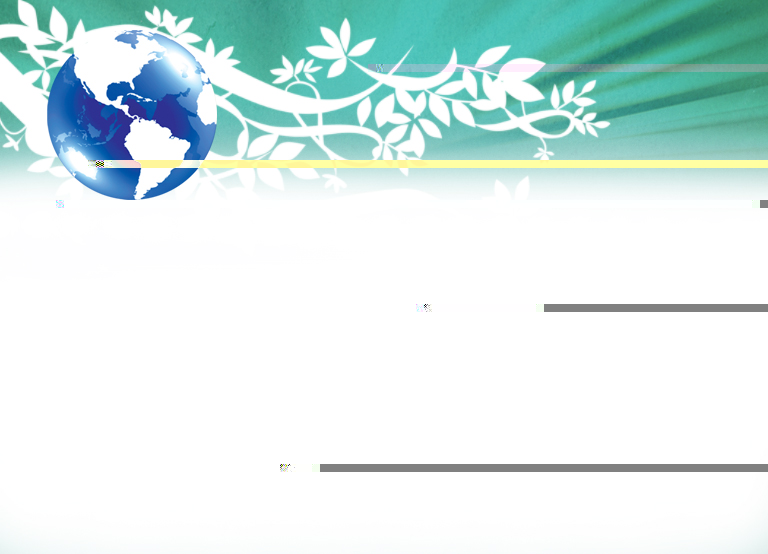 Комитет привратников
Этот комитет контролирует, проводит набор и подготовку привратников для проведения программы. (Для получения более подробной информации см. раздел «Приветствие посетителей» в 9 главе).
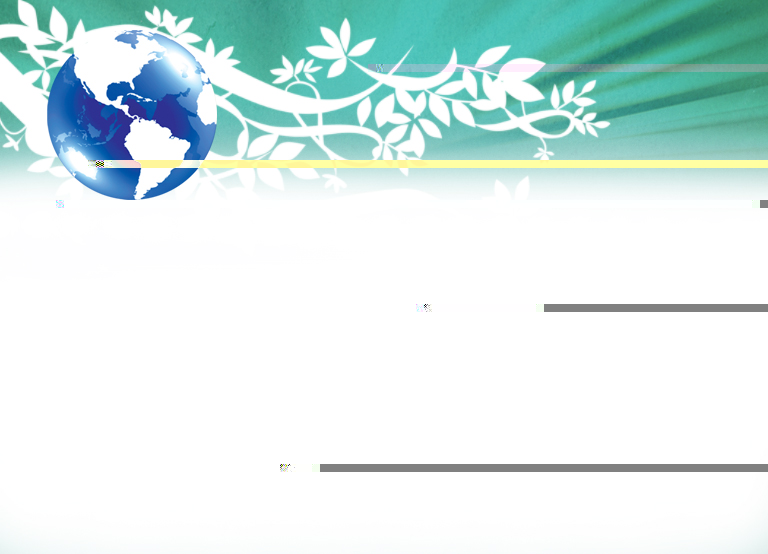 Комитет по жилищным вопросам
Этот комитет занимается организацией жилья для рядовых членов церкви                и ее работников, принимающих участие      в программе, если они приехали                  на программу издалека.
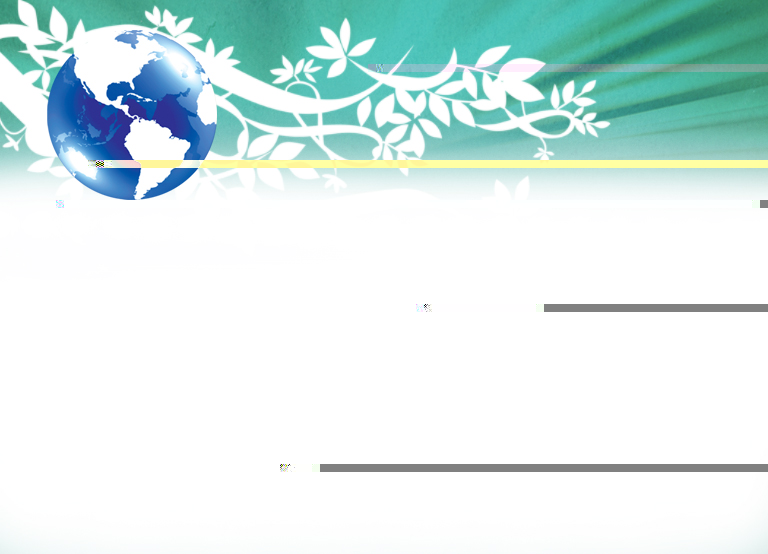 Музыкальный комитет
Музыкальное служение может замечательно украсить евангельскую программу. Члены этого комитета будут нести ответственность        за все музыкальные номера, которые будут звучать во время программы. (См. раздел «Музыкальная программа» в 9 главе.)
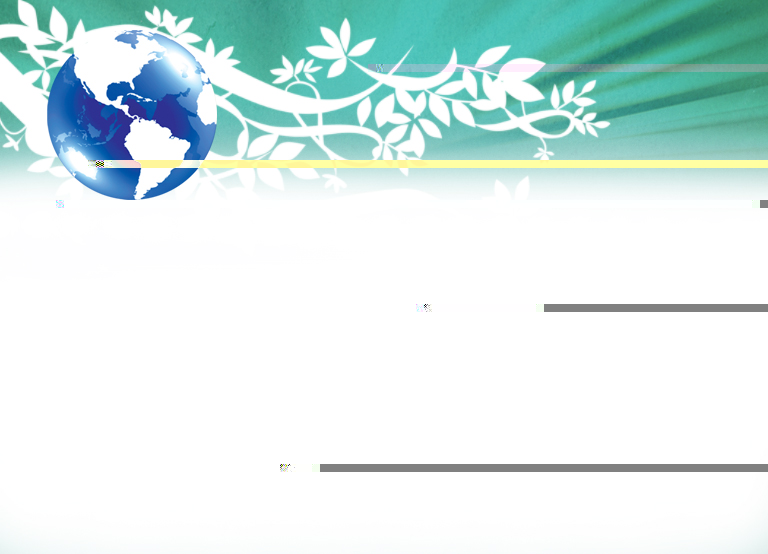 Комитет звукооператоров
Этот комитет отвечает за работу звуковых систем. Так как качество звука играет важную роль, привлеките членов этого комитета к планированию и проведению программы.
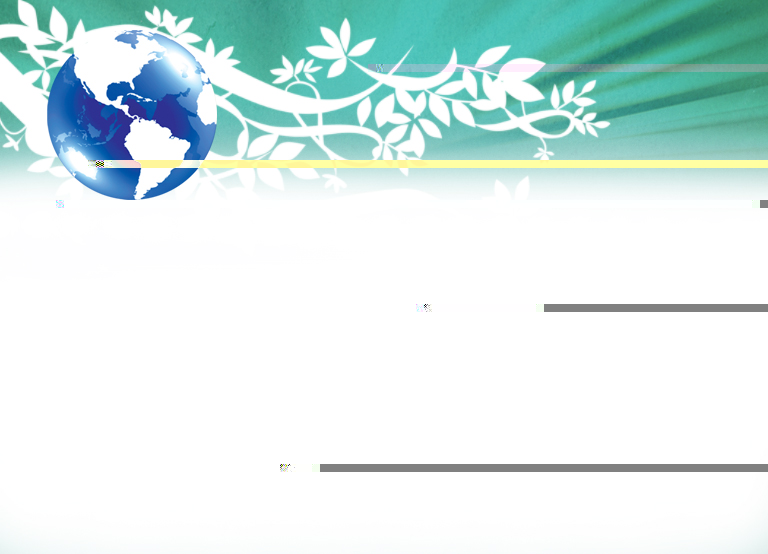 Комитет, ответственный за работу парковки
Этот комитет занимается организацией работы парковки во время проведения программы. Количество помощников           в этой работе зависит от количества посетителей и количества автомобилей, на которых они будут приезжать.
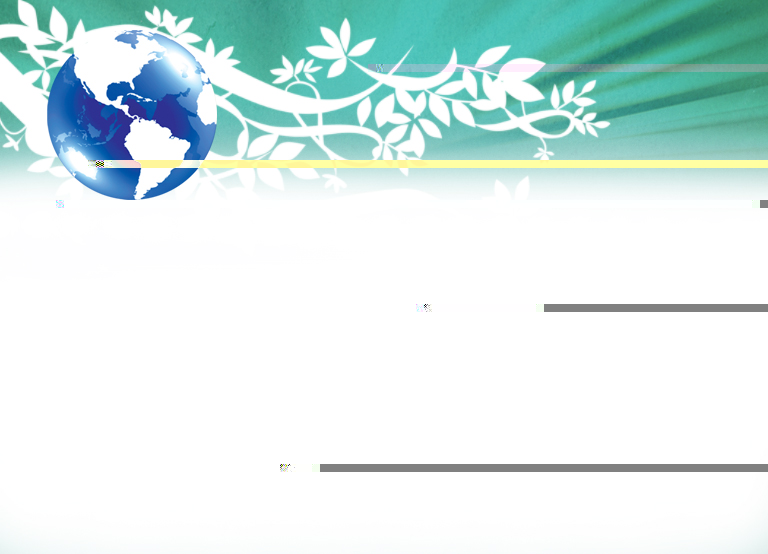 Транспортный комитет
Данный комитет занимается организацией транспортного обслуживания двух групп – посетителей, которые не могут самостоятельно приезжать на встречи      и обслуживающего персонала программы, которые также нуждаются в транспорте.
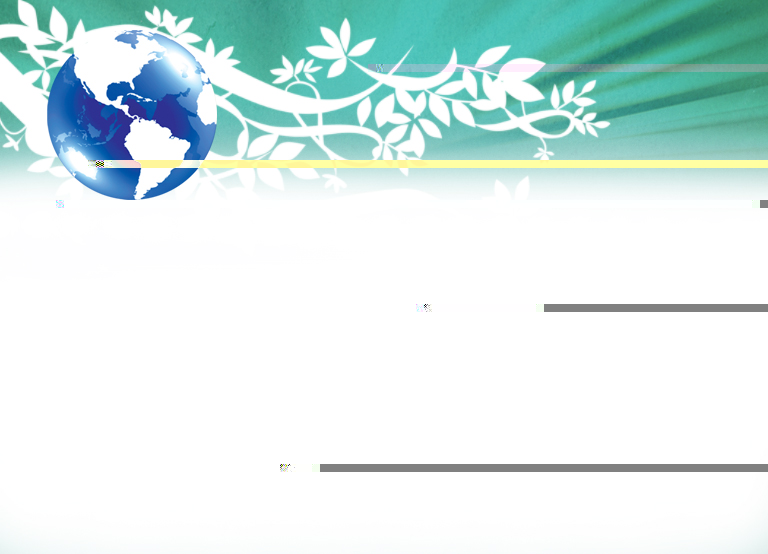 Комитет по организации посещений
Не только евангелисту следует посещать тех,          кто заинтересовался истиной. Их также могут посещать библейские работники, консультанты из рядовых членов церкви и пасторы, а также любые члены церкви, которые прошли необходимую подготовку. (Для получения более подробной информации см. главу 12 «Посещения   и принятие решений».)
Благодаря усердным молитвам, тщательному планированию и посвященным членам различных комитетов вы сможете заложить фундамент успешной евангельской программы. Поддерживайте и ободряйте друг друга, когда вы вместе будете трудиться над тем, чтобы проповедовать благую весть  о любящем Спасителе.